ПРОФЕСИОНАЛНОПОРТФОЛИО          на                 АТАНАСКА МИХАЛЕВА          старши учител                НУ»Св.Св.Кирил и Методий»         Тополовград
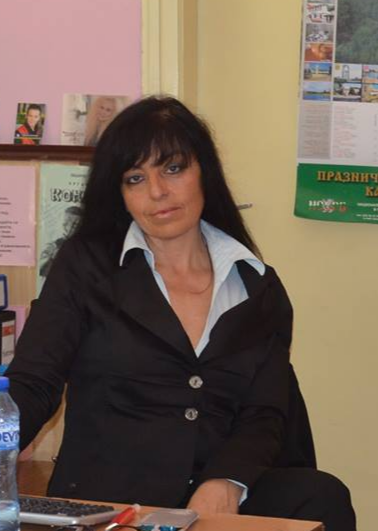 ‘’За да бъдеш добър преподавател,
необходимо е да обичаш това, което
преподаваш, и тези, на които
преподаваш.’’
В. О. Ключевски
За мен Атанаска Петкова Михалева гр. ТополовградНационалност: България Длъжност:  Учител в начален етап Образование: Висше - бакалавър Специалност:  НУП Педагогически стаж: 26 години E-mail: gordataasi555@abv.bg
Мотиви за изготвяне намоето портфолио - Осъзнавам портфолиото като инструмент за себепознаниеи самооценка, както и неговия развиващ смисъл; -  Чрез него ще бъде възможно да се проследи индивидуалнотокачество на моята работа, в съответствие спредварително поставените от мен цели, задачи и моятафилософия за ролята ми като учител;  - Електронното портфолио като начин за информационен ипрофесионален обмен в мрежата /Интернет/;  - Прозрачност и доказателственост в моята работа, коитобиха допринесли за повече сигурност в нея.*Забележка: Портфолиото е отворено и подлежи на изменение, допълнение и актуализация във всеки един момент от дейността ми като учител.
МОЯТА ФИЛОСОФИЯ КАТОУЧИТЕЛ
Създаване на атмосфера на уважение, обич идоверие; Качествено и образно преподаване на достъпен иразбираем език; Фокусиране върху индивидуалните потребностина учениците в процеса на учене;Откриване на силните страни на учениците итяхното надграждане;Мотивиране и стимулиране на учениците да учат ида се развиват;Насърчаване на инициативността на учениците дапредлагат различни решения на даден проблем.Вярвам, че учител, който обучава, без да е вдъхнал уучениците си желание да учат, кове студено желязо.
ПЕДАГОГИЧЕСКА ДЕЙНОСТ
Ежегодно планиране на педагогическата дейност чрез разработване на тематични работни планове по преподаваните предмети в съответната паралелка на начален етап на основното образование и определяне на акцентите в тематичното многообразие;
Изготвянето на план на класния ръководител, където отразявам спецификите на съответната паралелка, която ръководя и задачите, свързани с решаването на характерните проблеми там. Основни цели тук са постигане на атмосфера на спокойствие и доверие, на разбиране и взаимопомощ, на подкрепа и сътрудничество между учениците в класа;
Търсене на “обратна връзка” с учениците, но и активна работа по привличане на родителите в учебния процес;
 Взаимодействие с всички колеги и образователните институции.
МЕТОДИЧЕСКА ДЕЙНОСТ
Сложността в работата на началния учител е предопределена отфакта, че той трябва да преподава различни учебни предмети,изискващи специфични методи за преподаване на знанията, а също иразлични методи за тяхното оценяване. Ето защо е важноприлагането на всички дидактични методи в цялото им многообразие –разказ, беседа, диалог, наблюдение, демонстрация, практическиупражнения и занятия, а също така и устно изпитване, писменоизпитване, диктовка, контролна работа, тест и др.За целтаизползвам широко различни дидактични материали, сборници, помагала  и учебници, извън тези, определени с тематичен работен план. Чести материали от електронната мрежа /Интернет/, преценени от мен като подходящи. Според нуждите използвам и методите на индивидуалната и груповата работа. Стремя се непрекъснато да включвам всички ученици в познавателния процес, според техните потребности, като целта е развитие и напредък, както за изоставащите, така и за по – изявените ученици.
През учебната 2019 – 2020 г. работих по Проект „Образование за утрешния ден“ като ръководител на клуб „Дигитален свят“
Учениците с огромно желание участваха в него и придобиха дигитални умения, които ще са им необходими в бъдеще.
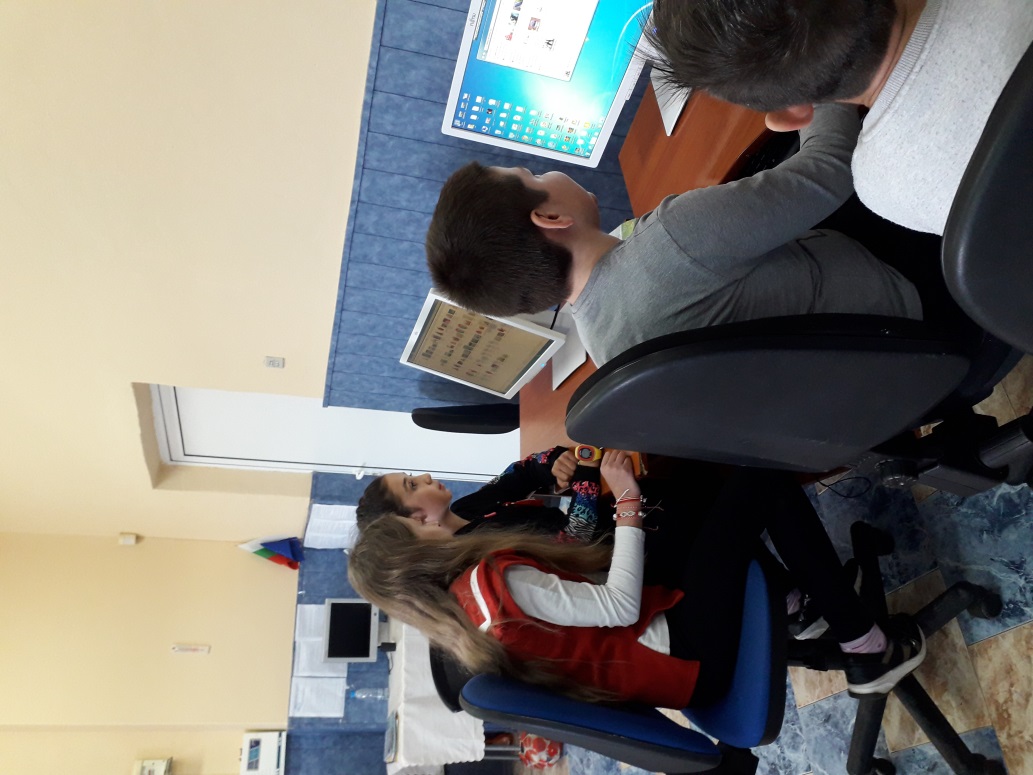 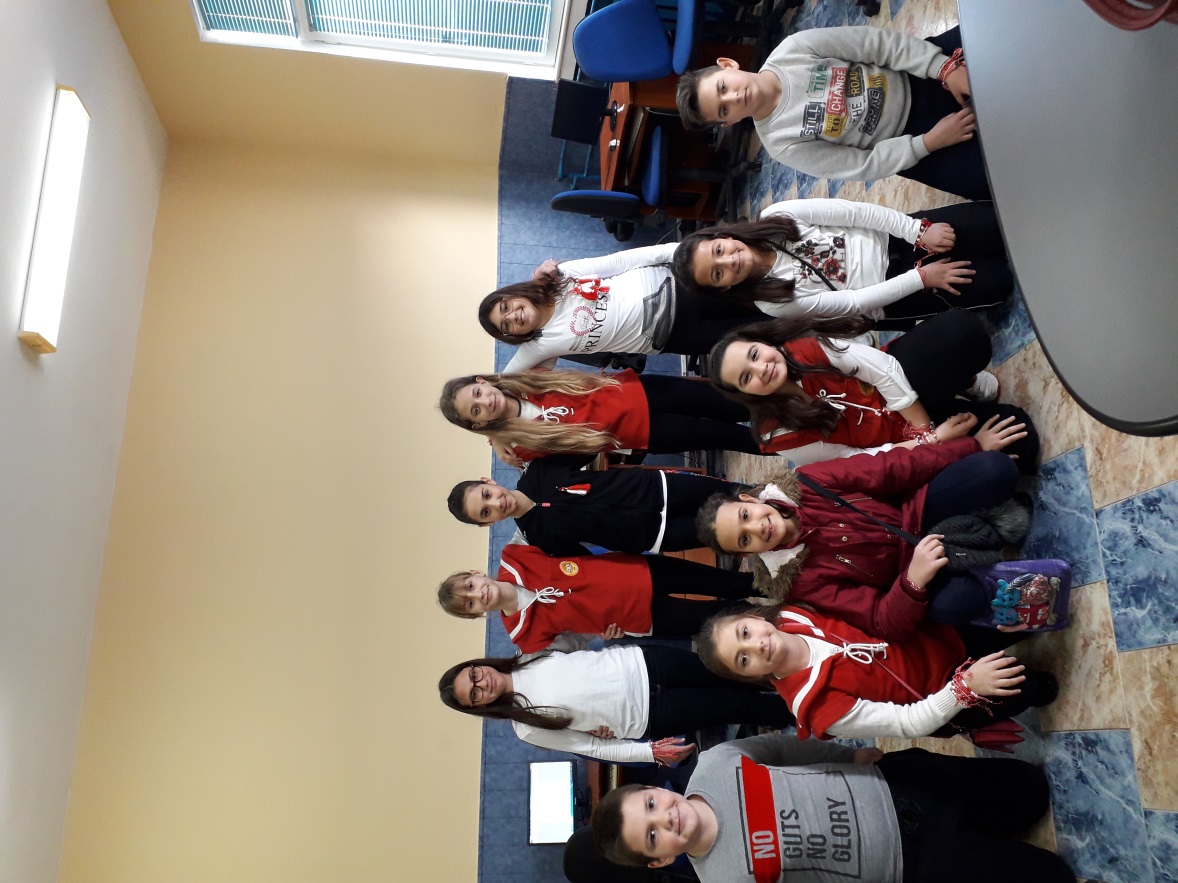 СЕРТИФИКАТИ И УДОСТОВЕРЕНИЯ
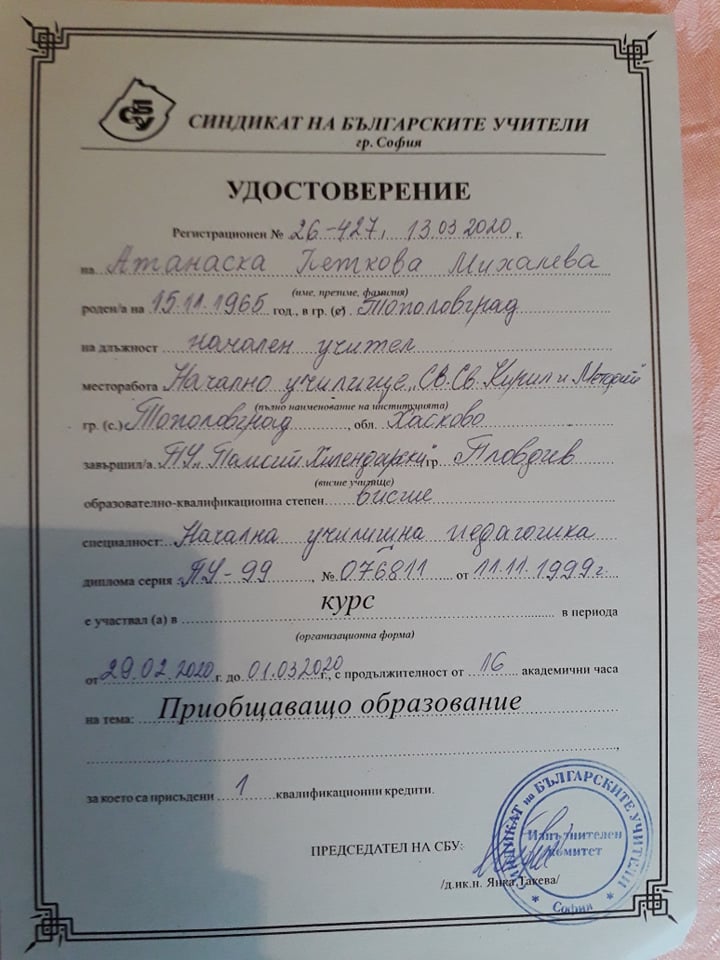 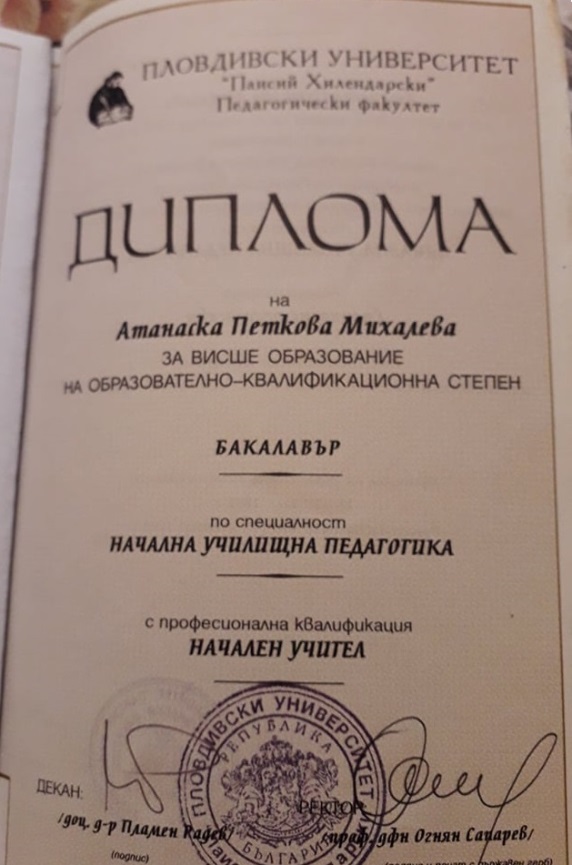 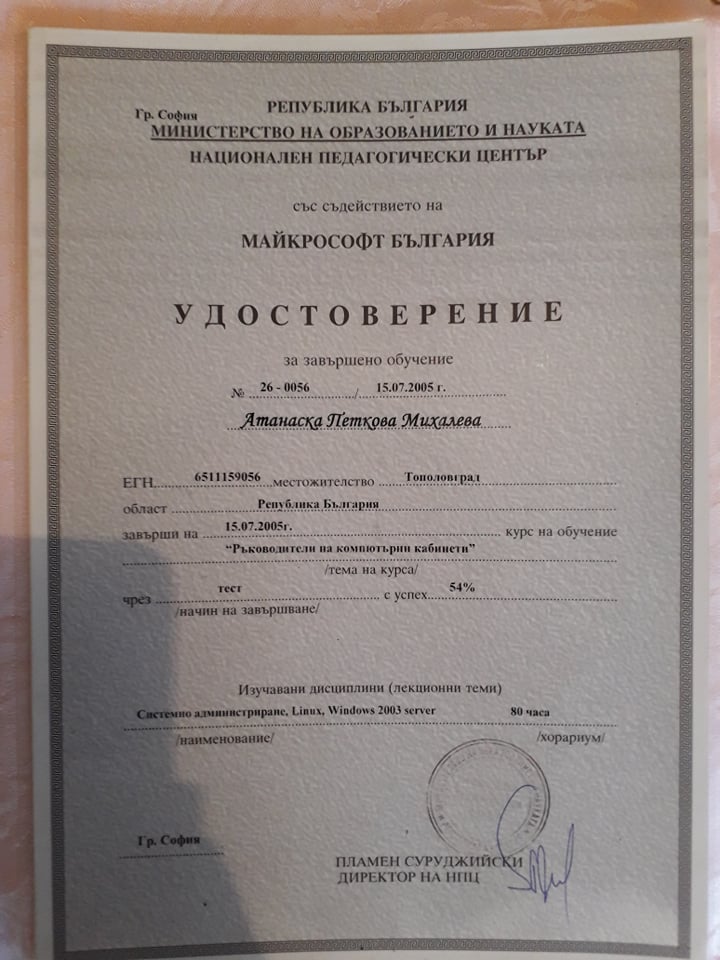 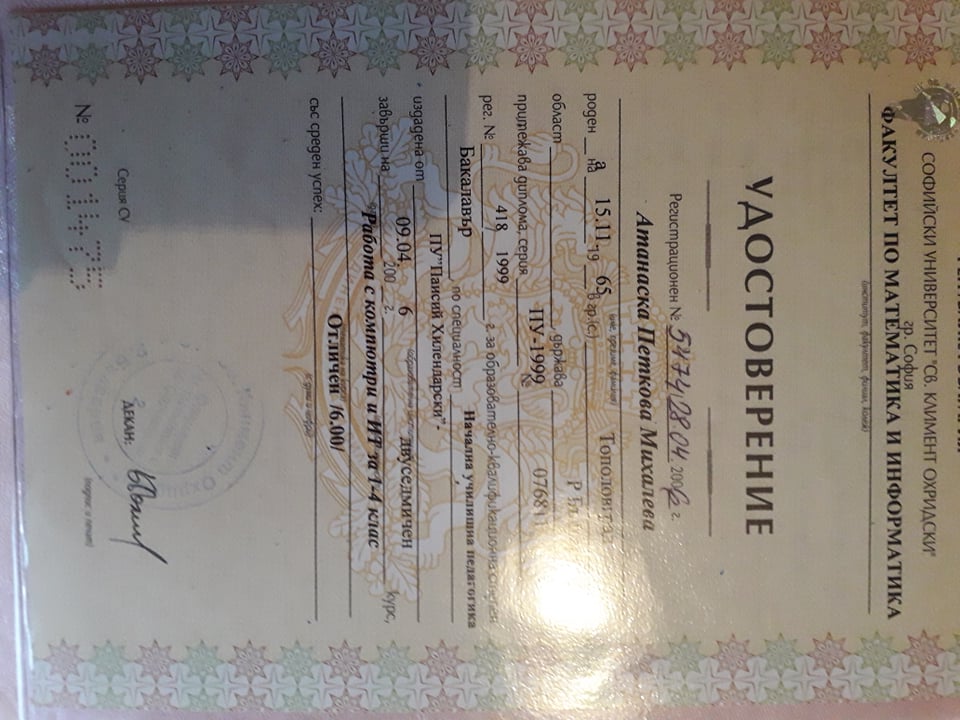 Придобита  Пета квалификационна степен
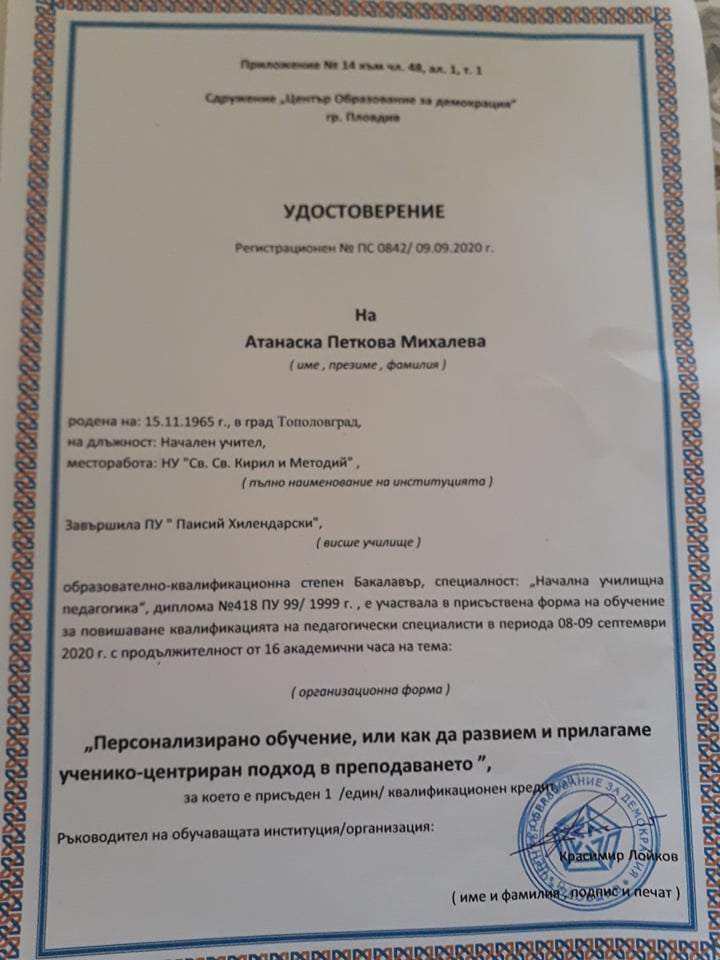 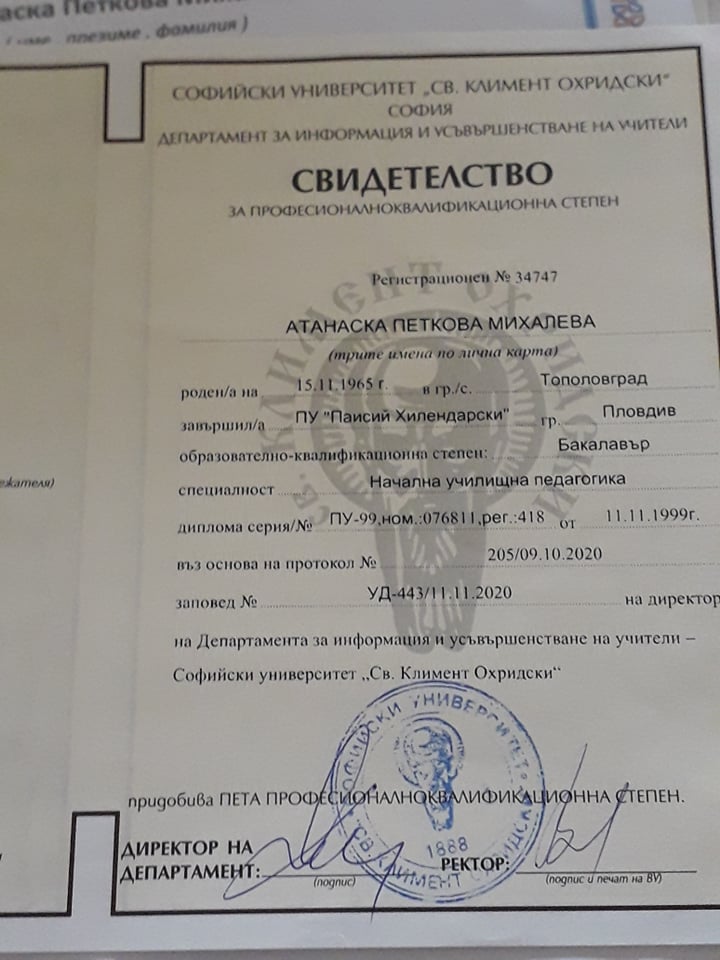